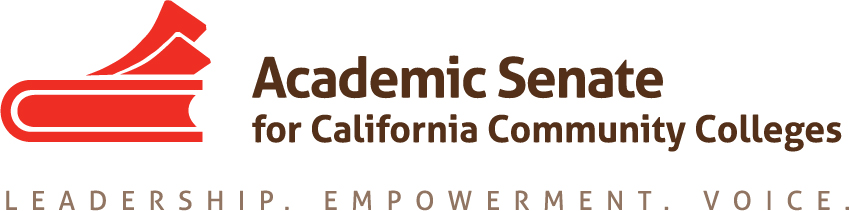 Topics for New(er) Curriculum Chairs, Specialists and Administrators
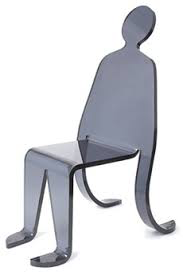 Jackie Escajeda, CCCCO
Michelle Sampat, Mt. SAC
Michael Wyly, Solano College


Curriculum Regional Meetings
October 21st (North) and 22nd (South), 2016
Outcomes--
In this interactive session, attendees will be:

Provided an overview of the curriculum process & management, as well as the responsibilities of those involved, including the curriculum chair, articulation officer, specialists, deans, and CIOs; 
Introduced to the basics of “who does what” for Course Outline of Record [COR] and program development, including assessment, certificates, ADTs, & CTE programs; 
Introduced to the submission process to the CCCCO;
Invited to participate in scenario-based discussions, time permitting.
Introductions … Who Are You?
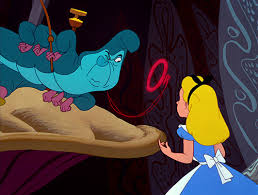 How many of you are new Curriculum Chairs; Curriculum Specialists; Articulation Officers; Deans; CIOs/VPIs?
How many of you are new to the Curriculum Committee?
Is there anything you REALLY want to be sure to get from this session? (No promises!)
Curriculum Basics
Ed Code, Title 5, & PCAH
10+1
Curriculum Process Overview
Curriculum Basics: Ed Code, Title 5, & the PCAH
California Education Code (It’s the Law.)
Ed Code §70902(b)(7):  Gives academic senates primary responsibility for curriculum and academic standards.
CA Code of Regulations Title 5 (Interprets Ed Code and has the force of law.)
Title 5 § 55002: Requires colleges to establish curriculum committees through mutual agreement between the college/district and the academic senate
Program and Course Approval Handbook (PCAH)
Establishes specific regulations and guidelines for implementing Title 5
Curriculum Basics: the 10+1 (Title 5 §53200): Academic & Professional Matters & Curriculum
Curriculum including establishing prerequisites and places courses within disciplines
Degree and certificate requirements
Grading policies
Educational program development
Standards or policies regarding student preparation and success
District and college governance structures, as related to faculty roles
Faculty roles and involvement in accreditation processes, including self-study and annual reports
Policies for faculty professional development activities
Processes for program review
Processes for institutional planning and budget development
Other academic and professional matters as mutually agreed upon between the governing board and the academic senate
Curriculum Process Overview
New Courses/Programs are conceived and developed 
Local Review and Approval Process
State Approval Process
Implementation and Review

Discussion: Of these four components, who does what? How can faculty, administration, students, and staff work together to create and maintain the college curriculum in a collegial, effective, and efficient manner?
Curriculum Process: Who Does What?
Faculty: 
Primacy over curriculum
Subject matter experts 
Develop Course/Program Outline of Record
Administration: 
Broader view of the college
Often the “practical” voice: budgetary concerns; “dream catcher”
Expertise with regulations and/or compliance requirements, including certain programs (CTE, basic skills, non-credit, DE, etc.)
Staff/Curriculum Specialist:
Experts on regulations, codes, procedures
Students:
Per Title 5, students have an integral role in the curriculum process
Local Curriculum Review & Approval Process: General Rules
Establish procedures that are very explicit and have a means to address conflict resolution. 
Committee bylaws: ensure they can guide the process and clearly delineate the respective roles of faculty, administration, and staff
The Curriculum Committee and the Curriculum Approval Process are two different things:
Separate rules and procedures for the committee and the process
Changes to the curriculum committee composition must be mutually agreed upon by both the Academic Senate and the administration 
Per Title 5, the senate must be involved in the approval process.  However, the senate may delegate course and program approval to the curriculum committee.
The Curriculum Committee
Membership should reflect the diversity of college programs and service areas
Membership should also include faculty/administrators with expertise in distance education, disability access requirements, articulation, and counseling
Students are an important part of any participatory governance committee. 

Discussion: What roles should students play on curriculum? 
Discussion: Who should have voting rights?
Curriculum Committee & Brown Act
Does the Brown Act apply to local Academic Senates? 
Does the Brown Act apply to its standing committees, including Curriculum Committee? 

Includes: 
Commitment to openness, transparency, and public access to info
Rules for public access, including posting and content of agendas;
Rules for regular and special meetings, including location;
Rules to limit closed sessions to matters of litigation, personnel, or negotiations;
All votes are open.
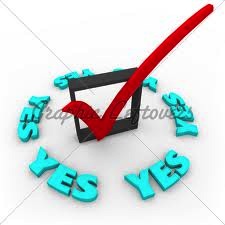 Curriculum Basics
Important Roles—Who’s Who?
Curriculum Chair
There are many structures for college Curriculum Committees:
Faculty Curriculum Chair – at some colleges this may also be a senate officer
Co-Chair structure with Faculty and Administrator
Co-Chair structure with two Faculty
Curriculum Chair and Vice Curriculum Chair
Others?

The faculty in this position often receives some reassigned time, but it varies by college
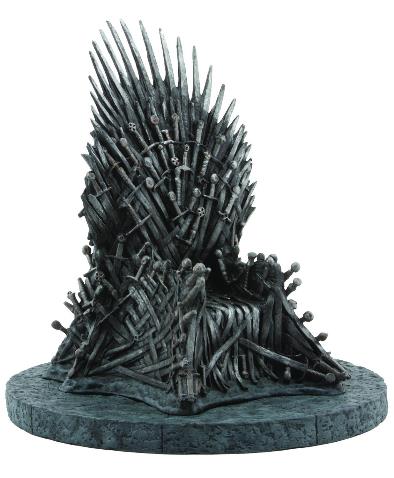 Curriculum Chair Responsibilities
Responsibility for leading the Curriculum Committee
Curriculum Approval Process and the COR
Communication and Coordination: 
All faculty, 
Articulation officer/specialist, 
Admissions and Records,
Curriculum support staff, 
Academic Senate,
CIO and/or Curriculum Dean, 
CCCCO, 
ASCCC, 
And the local governing board on all curricular issues affecting your college (Board of Trustees).
Chief Instructional Officer
The role of the CIO on Curriculum may vary by College
May Co-Chair Curriculum Committee 
May serve as Curriculum Committee member (Voting? Ex officio & non-voting?)
Other?
Should schedule regular meetings with CC Chair
Discuss important issues outside of the Curriculum Committee meetings.
Avoid unproductive sessions where the CIO and the Curriculum Chair disagree during a committee meeting.
CIO and CC Chair should work to develop a strong working relationship to deal productively with conflict to understand
Where each party is coming from
Where there is room for compromise
When CIO may need to defer to faculty and vice-versa

CIO Manual and Other Reference Materials: http://ccccio.org/resources.html
Articulation Officer
Responsible for college transfer and articulation issues and to facilitate the progress of students between and among the segments of postsecondary education in California.
If they aren’t already a member of your committee, they probably should be.
Role of the AO:
Does your AO give reports at your meetings?
How might you work with the AO to encourage faculty to make changes to their courses to improve your college’s articulation agreements?

AO Resource: http://ciac.csusb.edu/
Curriculum Specialist
Strong support from the staff in the curriculum office is vital.
Curriculum staff have many responsibilities including (but not limited to): 
submitting changes to CCCCO;
inputting changes into your student enrollment system; 
prepare submissions for the governing board; and
production of your college catalog.

Resource: Curriculum Inventory Training for Curriculum Specialists at http://ccccio.org/documents/CurriculumWorkshopCCCCOstaff415.pdf
Others?
Assessment Coordinator
Distance Education Coordinator
Librarian
IT support staff
Deans
Other? 


Discussion: How do you include SLO’s into the COR?
Curriculum Basics
Course and Program Development
The Curriculum Process: New Course and Program Development
Collaborative process – the most brilliant course/program will be a total failure if the college lacks the resources to support it.
Iterative process – a course/program may not fly as originally conceived but may work once faculty and administration have worked together to revise it to meet college resources and student needs.
Course Outline of Record [COR]
The course outline of record (COR) is a legal document between the faculty, student and college that must contain certain required elements that are outlined in  §55002 of Title 5.

All CORs must be approved by the local academic senate (and/or curriculum committee) and the local governing board.

Some COR Resources
CCCCO Curriculum/Instruction: http://extranet.cccco.edu/Divisions/AcademicAffairs/CurriculumandInstructionUnit.aspx
COR Description: http://www.ccccurriculum.net/course-outline-of-record/
CCCCO Data Elements: http://extranet.cccco.edu/Divisions/TechResearchInfoSys/MIS/DED.aspx
Title 5 Standards for Approval (COR as a whole): § 55005. Publication of Course Standards
Discipline Assignment(s): http://californiacommunitycolleges.cccco.edu/Portals/0/FlipBooks/2014_MQHandbook/2014_MQHandbook_ADA.pdf
Importance of the COR
Additional COR Items to Consider
Key Questions to be Asked
WHY is this course/program being developed?  Does it serve a demonstrable need? 
Has the course been discussed by all faculty in the area?  Has it been discussed with administration?
How does this course/program fit into the college’s larger plans? 
Can the college afford it?  Does the college have the faculty to teach it?  If not, is there a plan to address this?
Multi-campus districts: has this been discussed at the district level?  Should faculty at your sister colleges be involved?
What else guides/advises your curriculum/courses?
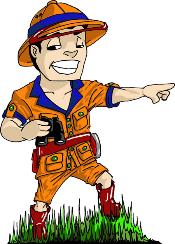 You are guided by the law
You are guided by your college’s mission
You are guided by your district policy and regs
You are guided by C-ID course outlines
You are guided by articulation agreements
You are guided by Community Business advisory agreements (for CTE)
You are guided by California State Colleges and how they structure their courses/degrees
You are guided by UC California and how ‘they’ structure their courses/degrees
Curriculum Approval & the Curriculum Committee: What Is Your Process?
Technical Review 
Who is involved in technical review at your college?
Department/division chairs, deans/VPs, Articulation officer, Curriculum Specialist, Accessibility specialist (esp. for DE), library, tutoring, counseling, etc.
What questions are important to consider at this stage?

Curriculum Review & Approval 
How many readings are needed at your college before approval?
Does your college use Curricunet or other CMS for approval?
What do your college’s Administrative Procedures say about curriculum and the curriculum approval process?
Curriculum Process & Academic Senate
Approval of Procedures (Senate/Trustees) versus Enacting Procedures (Curriculum Committee/Process)

Discussion:
Is the curriculum committee a sub-committee of your senate?
What role does your senate president play within the curriculum committee?
What questions should senate presidents ask in regards to curriculum?
How does the senate handle curriculum after it has been approved by the curriculum committee?
Curriculum Process: Next Steps
Do administrators sign off on curriculum at your college?  Has this caused problems?  
Does your Board of Trustees approve all curriculum (new curriculum as well as revisions)?
How often does your Board approve curriculum?

(Ideally your board will adopt policies and procedures related to curriculum only if recommendations on those curriculum policies and procedures are made through collegial consultation with the local academic senate. Web site were BOT members get their training:
http://www.ccleague.org/i4a/pages/index.cfm?pageid=1)
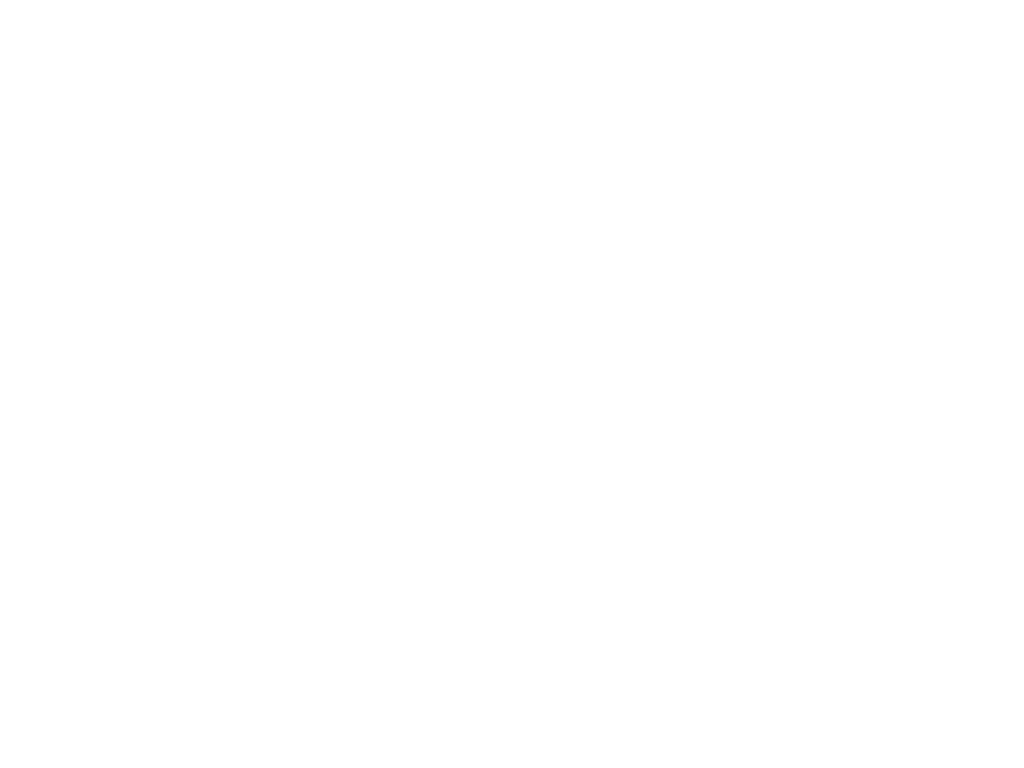 Curriculum Inventory
With the development of the Curriculum Inventory, submission of program applications became web-enabled.
Locally, colleges may still have a paper process to route a program through the college and district level approvals.
The PCAH gives explicit instructions regarding the information and supporting documentation that is required for program approval.
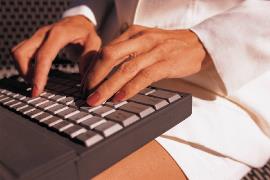 29
[Speaker Notes: Sofia]
Curriculum & Financial Aid
Federal regulations require that each academic program eligible for federal student financial aid be approved by the appointed State Authorizing Agency if the State Authorizing Agency requires an approval. 

The California Community Colleges Chancellor’s Office (CCCCO) is the recognized state authorizing agency for California Community Colleges and requires that programs be approved by the CCCCO. 
CCCCO approval is required for a Certificate of Achievement consisting of at least 18 semester units (or the equivalent) of degree-applicable coursework in a field of study. 
CCCCO approval is permissive but not required for low unit Certificates of Achievement of 12 or more semester units but fewer than 18 semester units (or equivalent). 
Federal Student Aid (FSA) eligibility does not necessarily extend to all programs--the school is responsible for ensuring that a program is eligible 
The College should make certain that the program is included under the notice of accreditation from a nationally recognized accrediting agency (unless the agency does not require that particular programs be accredited). 
The College must be authorized by the appropriate state to offer the program 
The U.S. Department of Education (USDE) has started verifying state program approval during recertification of a college’s Program Participation Agreement (PPA) or any changes to eligible programs submitted for approval during the course of the year. Any deviation from what the college submits for federal approval and what the college submitted to the CCCCO and received approval through Curriculum Inventory (CI) can be cause for concern.

Source: “Program Approval and Planning Memo.” CCCCO. 13 April 2016.
Curriculum Process Overview
Questions?
Useful Resources
Program and Course Approval Handbook (PCAH) http://extranet.cccco.edu/Portals/1/AA/ProgramCourseApproval/Handbook_5thEd_BOGapproved.pdf

Cooperative Work Experience Education Handbook http://cacareerbriefs.com/wp-content/uploads/new-handbook-1.pdf

COR Resource Guide http://www.asccc.org/sites/default/files/publications/Curriculum-paper_0.pdf 

Non Credit at Glance
http://www.pasadena.edu/cec/documents/NoncreditGuide_5e.pdf
Useful Resources
Where is Title 5? http://ccr.oal.ca.gov

Click on Title 5 
Click on Division 6. California Community Colleges 
Click on Chapter 6. Curriculum and Instruction
Useful Resources
Prerequisites and Corequisites Guidelines
http://extranet.cccco.edu/Portals/1/AA/Prerequisites/Prerequisites_Guidelines_55003%20Final.pdf

Repetition Guidelines 
http://extranet.cccco.edu/Portals/1/AA/Credit/2013Files/CreditCourseRepetitionGuidelinesFinal.pdf
35
[Speaker Notes: Sofia]
Useful Resources
Equivalence to Minimum Qualifications 
http://www.asccc.org/papers/equivalence-minimum-qualifications-0

TOP Manual
http://extranet.cccco.edu/Portals/1/AA/Credit/2013Files/TOPmanual6_2009_09corrected_12.5.13.pdf
36
[Speaker Notes: Sofia]
Useful Resources
Dual Enrollment Guide
http://www.rpgroup.org/projects/dual-enrollment-guide-2014

Distance Education Unit:
http://extranet.cccco.edu/Divisions/AcademicAffairs/InstructionalProgramsandServicesUnit/DistanceEducation.aspx
37
[Speaker Notes: Sofia]
Useful Resources
Minimum Qualifications Unit
http://extranet.cccco.edu/Divisions/AcademicAffairs/InstructionalProgramsandServicesUnit/MinimumQualifications.aspx

Basic Skills and ESL Unit
http://extranet.cccco.edu/Divisions/AcademicAffairs/BasicSkillsEnglishasaSecondLanguage.aspx
38
[Speaker Notes: Sofia]
Useful Resources
Non Credit Instruction
http://www.asccc.org/sites/default/files/publications/noncredit-instruction09_0.pdf

Baccalaureate Degree Pilot Program
http://extranet.cccco.edu/Divisions/AcademicAffairs/CurriculumandInstructionUnit/Curriculum/BaccalaureateDegreePilotProgram.aspx
39
[Speaker Notes: Sofia]